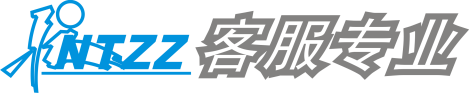 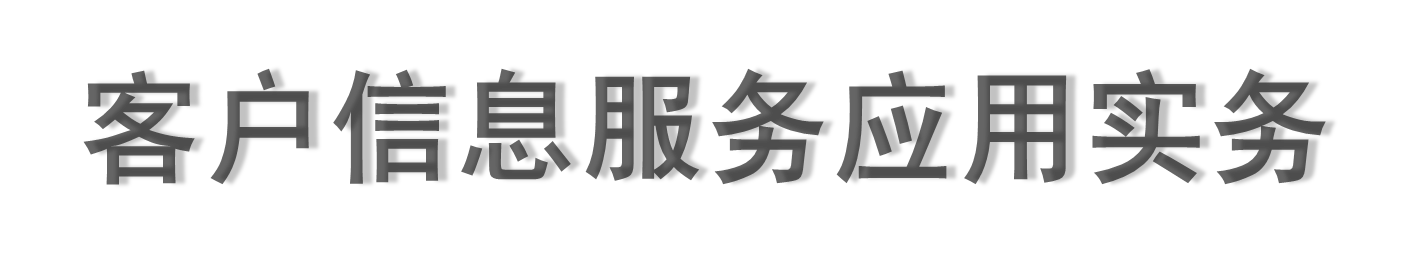 KEHU  XINXI  FUWU  YINGYONG  SHIWU
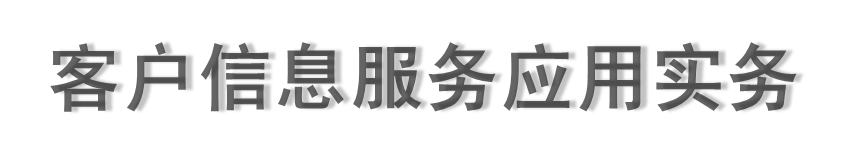 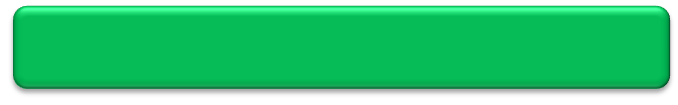 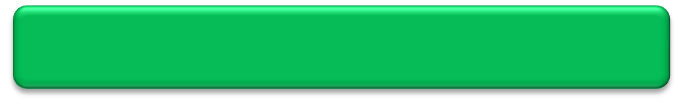 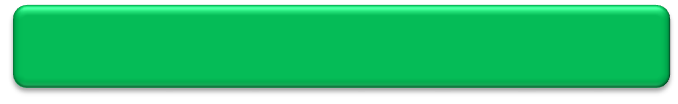 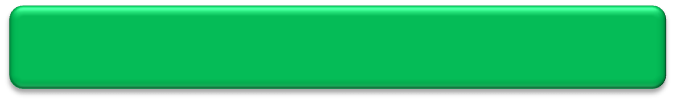 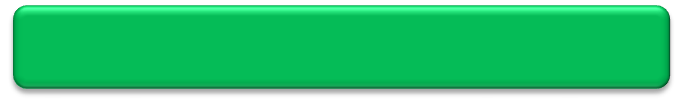 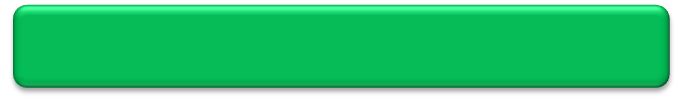 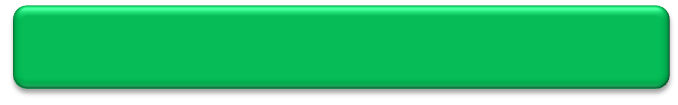 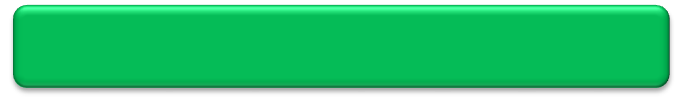 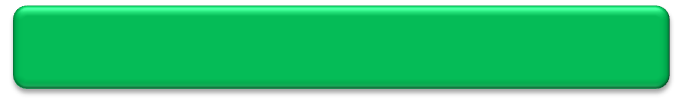 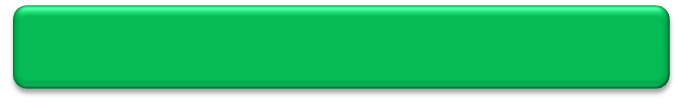 第二章  客户沟通能力
第四章  KPI基础知识
第九章  KPI基础知识
附  录  呼叫中心常见专业术语
第三章  客户服务中的心理学应用
第五章  常规电话呼入操作及流程
第一章  服务外包与呼叫中心
第八章 Web在线交谈与邮件写作技巧
第六章  常规电话呼出操作及流程
第七章  精准收集客户信息
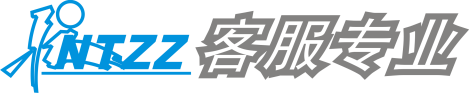 第七章  精准收集客户信息
第一节  精准收集客户信息的方法
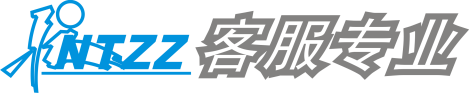 本节要点
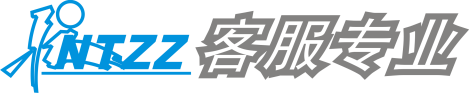 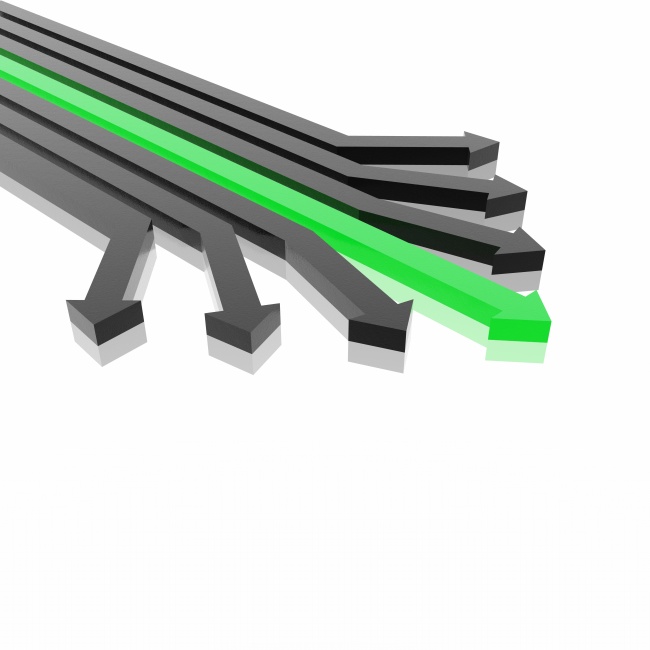 Part   1
Part   2
Part  3
Part  4
拆分核对法
组词法
提问法
单词核对法
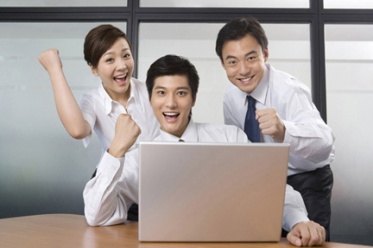 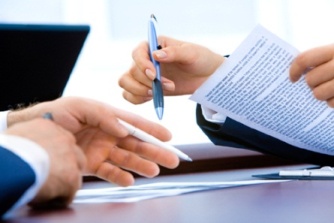 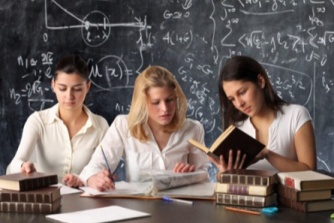 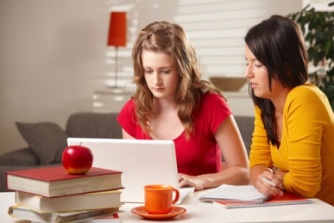 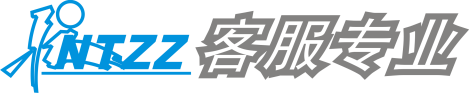 在座席代表的日常工作中会接触各种各样的客户，为客户提供一流的服务体验的同时，也肩负了为其所效力的企业完善客户信息收集，其目的仍是为了给客户提供更加完美的服务。
通常客户的常见信息有：姓名（中英文）、性别、所在省市、固话、手机、email、通信地址、邮政编码等基础信息。虽然在常人眼中这些信息也许认为并不重要，但是对于企业来说，这些信息是至关重要的。
然而，完成这些基础信息收集的工作就由座席代表完成。于是，将这些信息进行精准无误的进行记录也是座席代表应具备的技能之一。
上述任何一个信息导致错误都有可能产生很严重的后果。如在商旅服务行业的呼叫中心是为客户提供机票与酒店预订的平台。某座席代表为客户章连伟先生预定了一张机票，结果由于工作疏忽将客户姓名写成了张连伟，就会导致客户无法登机，因为机场要求登记人姓名要与身份证的姓名相同。一个做物流的呼叫中心座席员将客户邮寄物品的邮寄地址错写了一个字就会导致货物无法精准送达。
可见平时认为不起眼的错误在客户服务中却能导致严重的后果，无论是客户投诉甚至客户流失都是有可能发生的。
所以，座席代表在与客户沟通的过程中要学会将客户信息精准化，尤其是针对使用方言的客户，更要精准收集信息。精准收集客户信息的方法就在于针对有可能出现异议的字进行拆分核对或者组词等方法来进行区分，然后通过重复的方法进行确认。
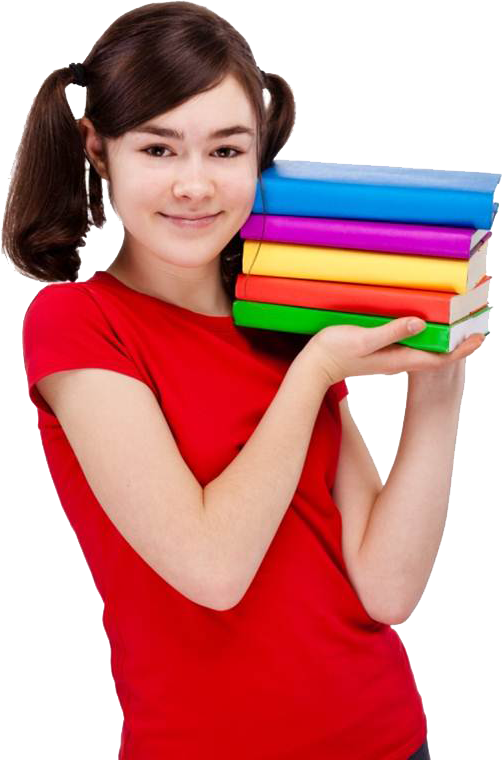 返回上一级
第一节 精准收集客户信息的方法
一、拆分核对法
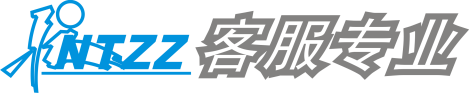 拆分核对法通常用作单个字或者客户的姓氏进行核对。如上文所讲到的客户叫张连伟。在百家姓中，发音同“张”的字有两个，分别是“张”和“章”。这个时候为了避免出错就通过提问的方法同客户进行精准核对：  “请问是弓长张还是立早章呢？”这个时候客户就会帮助座席代表完善相关信息，确保无误。
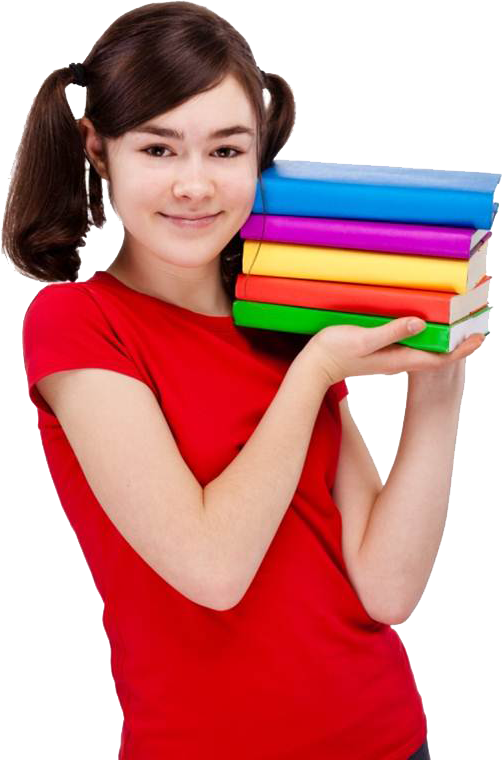 返回上一级
第一节 精准收集客户信息的方法
二、组词法
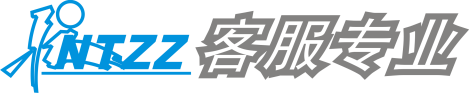 组词法通常针对无法确定的单个字或者词进行精准核对。如一位旅客要买去江苏徐州的火车票，但发音不标准，说要买到江苏衢州的火车票。座席代表需要进行组词核对：“您说的是清风‘徐徐吹来’的‘徐’是吗？”即使座席代表核对的是错误信息，客户也会帮助座席代表纠正回来，同样能确保信息精准无误。
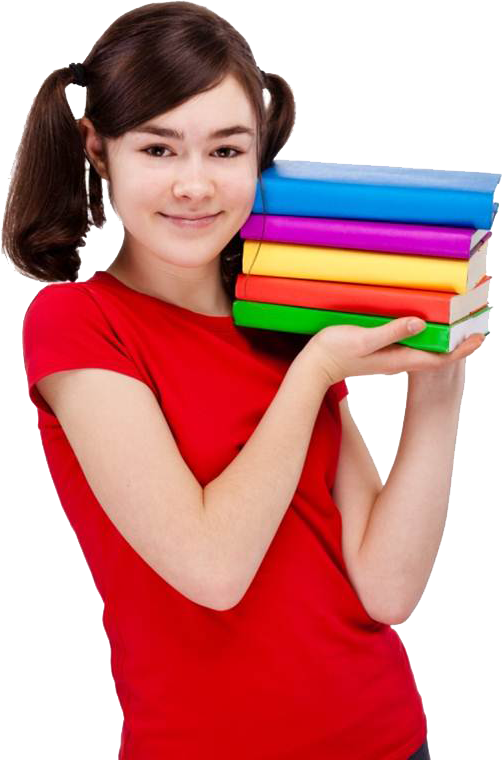 返回上一级
第一节 精准收集客户信息的方法
三、提问法
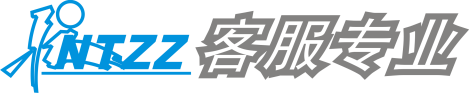 提问法适用于座席代表在上述两种方法都有可能无法确认信息的前提条件下使用。常用服务用语是：“您说的是哪一个字呢？”“您说的这个字怎么写，方便组词吗？”这个时候座席代表应该用一种请教的语气向客户提问，但不可以在信息无法确认的情况下不敢向客户发问，担心客户怀疑自己的专业程度。
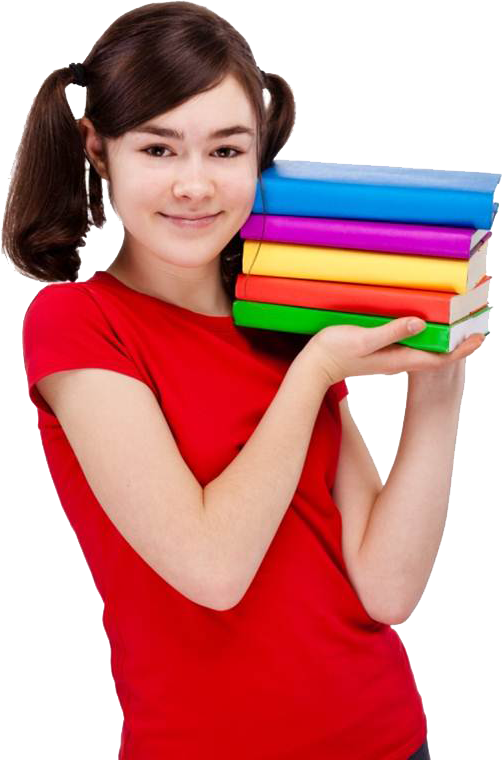 返回上一级
第一节 精准收集客户信息的方法
四、单词核对法
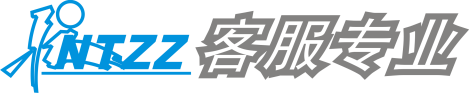 单词核对法是针对客户的email地址或者客户的英文姓名进行精准核对的方法。日常工作中经常会遇到客户的名字是英文，而且所有的email前缀都是由英文组成，记录错误一个字母就会导致邮件发送错误。所以将英文字母逐一核对也是十分重要的。在二十六个英文字母中“B”和“D”、“J”和“G”以及“Z”的发音都是不容易分辨的，这就需要利用简单的英文单词去举例核对。如：Dog  “D”，Boy“B”。这样就会将字母区分开。
以上四种方法，都十分适用于日常工作当中。但需要座席代表选择适当方法并且熟记诸如《百家姓》等相关常见知识。
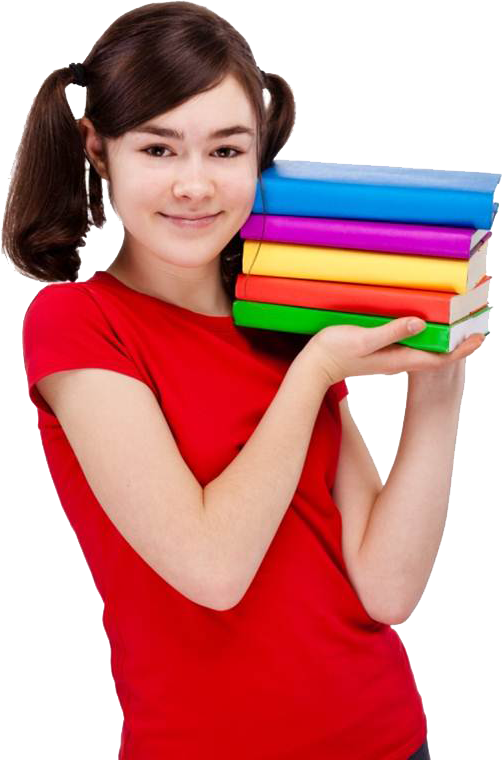 返回上一级
第一节 精准收集客户信息的方法
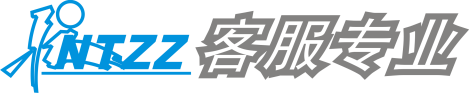 精准收集客户信息能力的案例：
案例1：
A=坐席代表( agent)，C=客户(customer)。
A：您好，5012号很高兴为您服务，请问有什么可以帮您？
C：有个问题，我想问一下，我们家的新房（小高层）头3个月电费都是0，后来物业通知补上了。可是，从第5个月起，电费就高得惊人，并且我们过年的时候回老家住了一个月，竟然也有电费，我们也并没有用很多电器。想找电表看。却一直没找到电表在哪里，问物业，物业说电表在地下停车场，可我并没有看到，会不会是物业电工随便估计并收取电费的呢？
A：您好，您的意思是说您没有看到电表，电费却很高，对吗？
C：是呀。
A：先生，不会随便收取的。您可以让物业带您去查。
C：那我找到以后呢？该怎么做？
A：第一件事是先把您家的所有电器的插头拔了，然后灯也关了，然后看电表转不转。再启动一个功率比较的的电器。比如空调，然后看电表转不转。这样可以分辨出他们所抄的电表是不是您家的电表。我们这边以前就出现过一个小区的很多家电表接错户的情况。所以您要先确定是不是您家的电表接错户了。如果没有的话，您可以让供电局的人来帮您看这个电表的精度是不是有问题。这样就能弄清楚到底问题出在蝉里了。
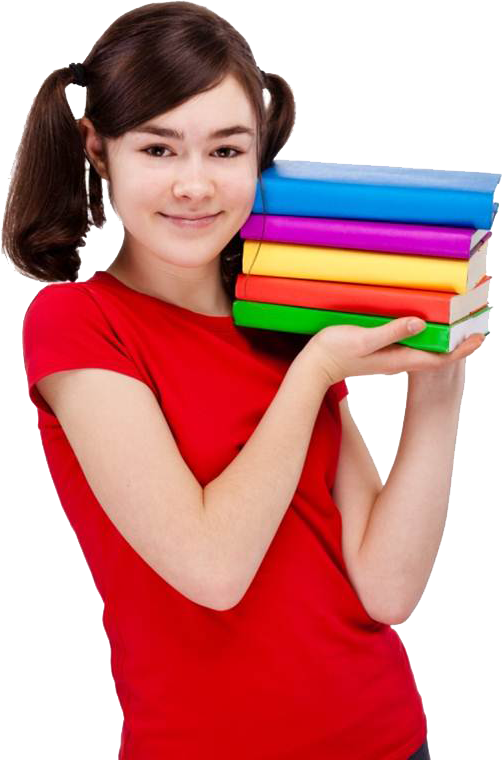 返回上一级
第一节 精准收集客户信息的方法
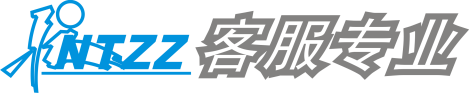 C：哦，那我现在就去找他们。对了，那裁也不会着电采啊，你们的电话好难打啊，你知道怎么看吗？   
A：抱歉，先生，这个问题预要相关专业人员为您处理。那您看我稍后让相关人员给您回复，好吗？
C：哦，好吧，那过半个小时给我打吧。
A：好的，请问怎么称呼悠？ 
C：我叫孔益海。
A：请问是孔子的孔，艺术的艺，大海的海吗？
C：是有益的益，下面一个皿的那个。
A：孔先生，实在抱歉，请提供您的联系电话和住址，谢谢。
C:：13010642087，我家的地址是北京市西城区丰汇园小区12号楼3门402。
A：好的，我跟您确认一下，联系人是孔益海先生，联系电话是13010642087，住址是北京市西城区丰汇园小区12号楼3门402，您要了解的是如何查看电表，对吗？
C：嗯。
A：好的，请问还有什么可以帮您的吗？
C：没有了。
A：感谢您致电12345，再见！
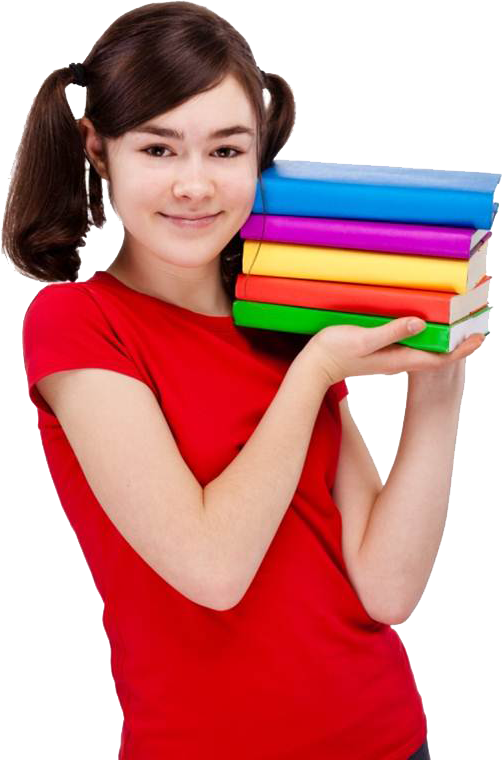 返回上一级
第一节 精准收集客户信息的方法
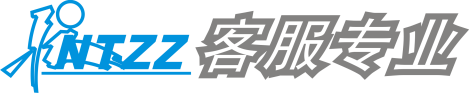 案例2：
A=坐席代表(agent)，C=客户(customer)。
A：您好，6452号很高兴为您服务，请问有什么可以帮您？
C：我从你们那儿订了酒店，现在给你们卡号担保，你记一下．，
A：好的，我先查询您的预订信息，请问怎么称呼您．
C：我叫钱尧。
A：请问，是金钱的钱，尧是哪个尧呢？
C：对，就是围绕的绕去掉绞丝旁。
A：好的，钱先生，请问您预订时留的电话是多少？
C：13308569756。
A：好的，请稍等，请问您预订的是钱尧客人入住北京帝景豪生大酒店，3月24日入住，27号离店，标准间1间，每晚880元，对吗？
C：是的。
A：好的，钱先生，请问您提供的是哪家银行的卡？
C：工行的。
A：请问卡号是多少？
C：4382 2345 7645 2728。
A：好的，请问持卡人的姓名和办卡时所留的证件号码是多少？
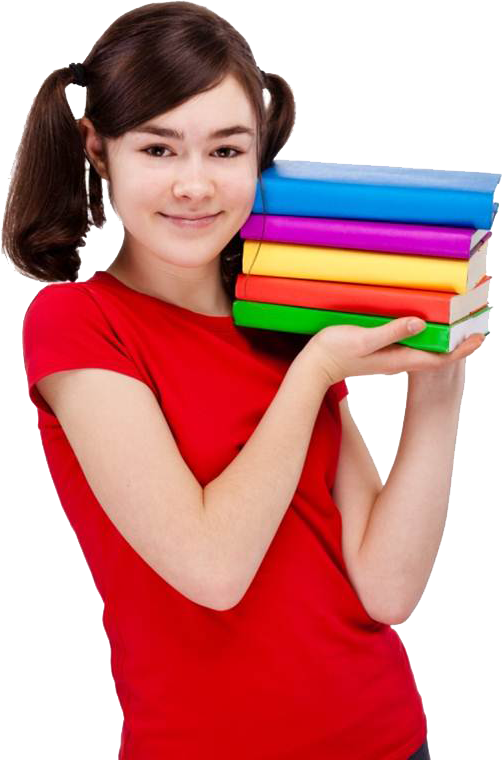 返回上一级
第一节 精准收集客户信息的方法
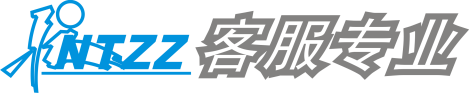 C：钱尧，44122197456711897。
A：钱先生，请问卡的有效期是什么时间？
C：2012年3月。
A：好的，我现在和您核对一下您的信用卡资料，工行，卡号4382 2345 7645 2728，有效期2012年3月，持卡人姓名钱尧，持卡人身份证号码44122197456711897，对吗？
C：对，没错。   
A：好的，钱先生，须要提醒您的是，房间一旦担保就不能作任何变更或取消的。
C：我知道，没事，我反正肯定住。
A：好的，请问还有什么可以帮您的吗？
C：没有了，谢谢。
A：不客气，感谢您的预订，再见！
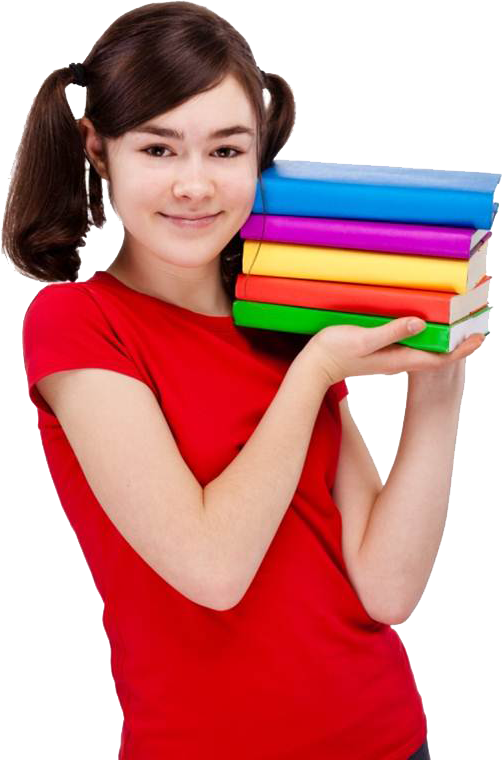 返回上一级
第一节 精准收集客户信息的方法
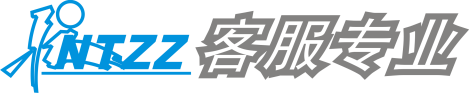 案例3：
A=坐席代表(agent)，C=客户(customer)o
A：您好，1665号很高兴为您服务，请问有什么可以帮您？
C：我在你们的网站订票了，你现在能帮我查一下吗？
A：可以的，请告诉我您订票时所留的收票人姓名？
C：卞华飞。
A：请问是哪个卞呢？
C：上面一点，下面是一个下字的那个卞。
A：卞先生，谢谢您。请问华是中华的华，飞是飞机的飞吗？
C：是的。
A：好的，请您稍等，我马上为您查询订单。
C：好吧，，快些啊。
A：抱歉，卞先生，由于目前购票客户较多，查询速度比较慢，请您耐心等待，可以吗？
C：哦，知道了，原来买票的人这么多啊，我还以为很好订的呢。
A：卞先生，一般像演唱会和话剧、歌剧等这些门票票务都是非常紧张的，如果您以后要购票，建议您提前来电或网上购票。
C：好的，我知道了，谢谢啊！
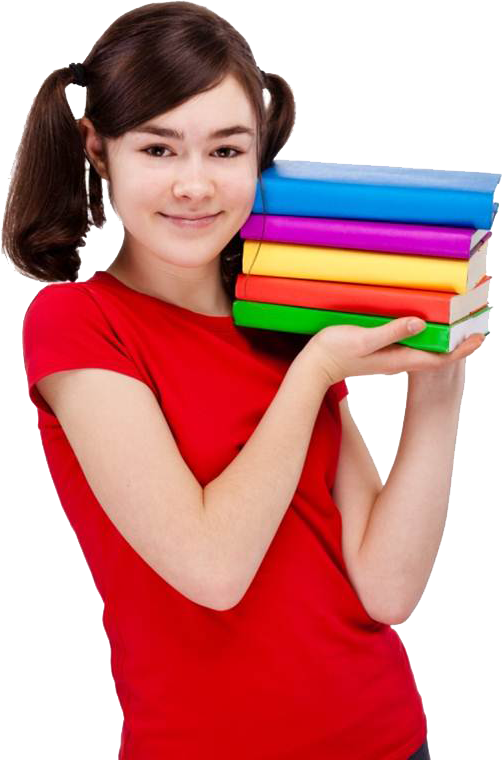 返回上一级
第一节 精准收集客户信息的方法
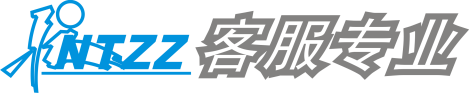 A：不客气，卞先生，我查询到您的订单了，麻烦您提供送票时的联系号码。
C：13212378789。
A：好的，请问您的收票地址是什么地方？
C：南通市港闸区春晖花园312栋304室。
A：春是春天的春吗？
C：对的。
A：晖是光辉的辉吗，卞先生？
C：是日字旁的晖，朝晖的晖。
A：好的，卞先生，和您核对一下您的购票信息：您订了4张4月7号在南通更俗剧院上演的《图兰朵》门票，单价是200元一张，总额是820元，其中20元为EMS邮寄费用，您的邮寄地址是南通市港闸区春晖花园312栋304室，联系号码是13212378789，对吗？
C：不错，你们什么时候能够给我寄到啊？钱我已经支付好了。
A：卞先生，我这边查询显示您的购票款我么已经收到，今明两天就会把票给您寄出的。
C：好的，谢谢你了。
A：不客气，卞先生，请问还有什么我可以帮您的吗？
C：没有了，再见！
A：感谢您致电中国卓越票务网，再见！
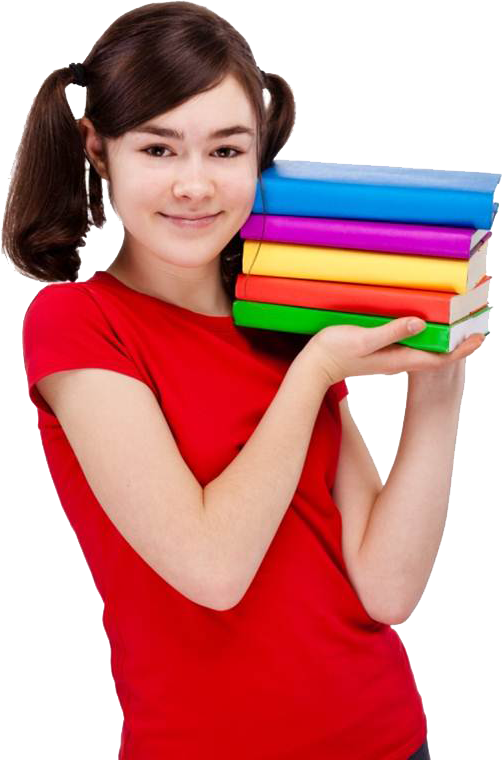 返回上一级
第一节 精准收集客户信息的方法
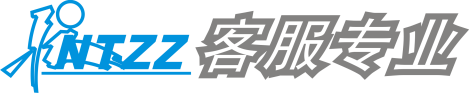 情景训练1：
用最有效的方法迅速核实客户姓名的读音、写法。
训练提示：两位学生一个小组，一位学生扮演客服，一位学生扮演客户。把下列姓名写在纸上，每小组随机抽取需要核实的三个客户姓名交给扮演客户的学生。两人通过角色扮演迅速核实客户的姓名是什么，并由扮演客服的学生写在黑板或纸上公布。以准确度和用时长短来衡量训练的效果。
1．闫陈程   虞甜鹃    解魏帼 
2．虞佟童   瞿姜韵    卢东玫 
3．茅玲丽   黄恺方    窦章骏 
4．和昆铭   淳于媛    裘凌力 
5．姚蓓蓓   余鑫悦    邢慧煜  
6．印晓恬   黄垚宇    冯铭璋  
7．王佳嘉   陆雯凯    韩小萱
8．徐颜熙   章磊阳    叶致缘
9．朱家城   石洪凤    薛露婕
10．金惠榕  汪琪莹     葛琴芹
11．高鹏君  施琳璇     季薇楠       
12．樊菲虹  夏焱兰     袁冬静
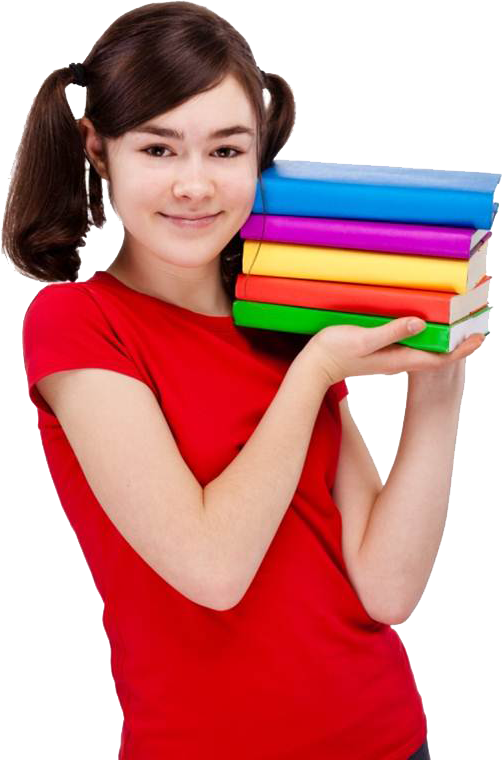 返回上一级
第一节 精准收集客户信息的方法
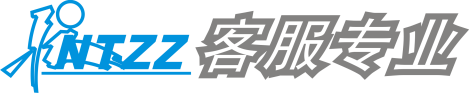 情景训练2：
核对客户信息的片段练习
训练提示：两位学生一个小组，一位学生扮演客服，一位学生扮演客户，进行核实客户信息的对话训练，完成后互换角色，再次进行对话训练。
1．虞先生家里洗衣机漏水，打客服电话报修。
姓名：虞毅君
手机：17278904356
住址：南通市港闸区通宁大道8号1号楼501
2．华先生预订酒店，打客服电话进行卡号担保
姓名：华健国
手机：13891904567
中国银行卡号：1254 3456 6786 4678
身份证号码：320632198603042567
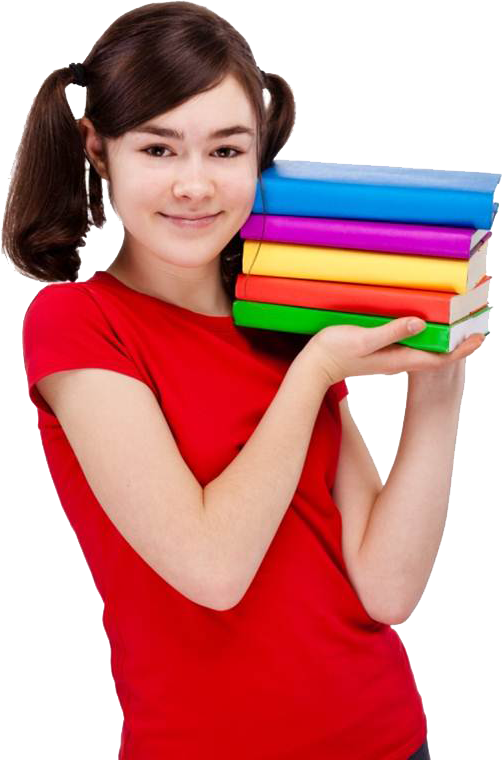 返回上一级
第一节 精准收集客户信息的方法
思考与练习
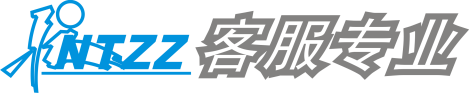 判断题
1.提问法通常用作单个字或者客户的姓氏进行核对。
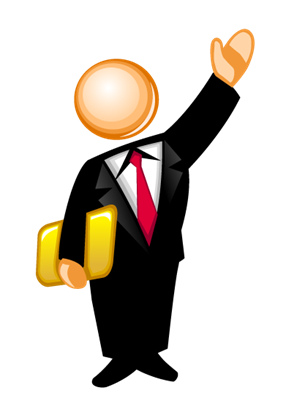 √
╳
思考与练习
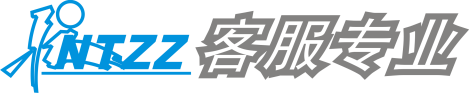 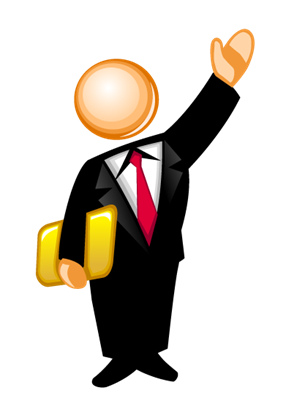 选择不正确，请再思考思考！
返回题目继续学习
思考与练习
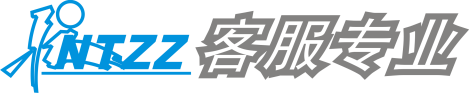 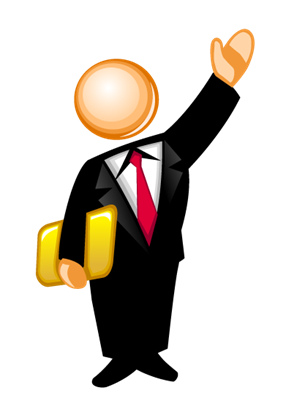 恭喜你，回答正确！
返回题目继续学习
思考与练习
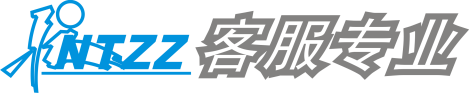 判断题
2.单词核对法是针对客户的email地址或者客户的英文姓名进行精准核对的方法。
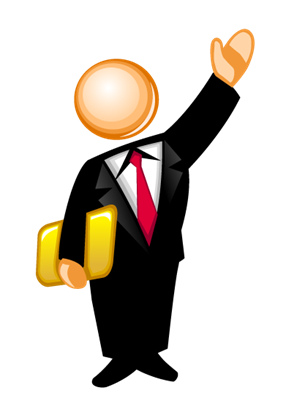 √
╳
思考与练习
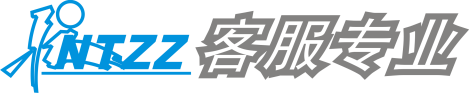 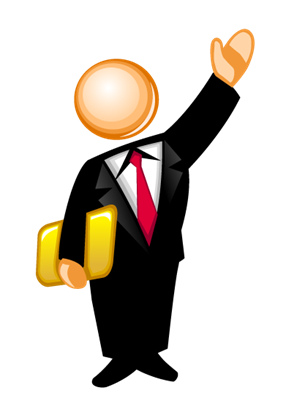 选择不正确，请再思考思考！
返回题目继续学习
思考与练习
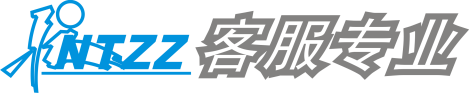 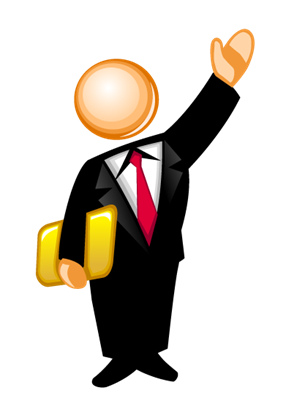 恭喜你，回答正确！
返回题目继续学习
思考与练习
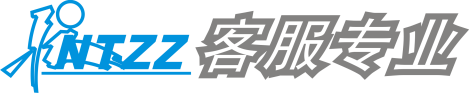 判断题
3.组词法通常针对无法确定的单个字或者词进行精准核对。
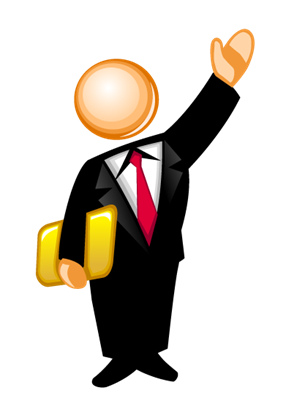 √
╳
思考与练习
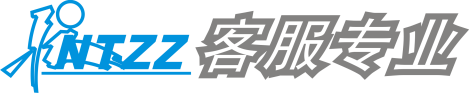 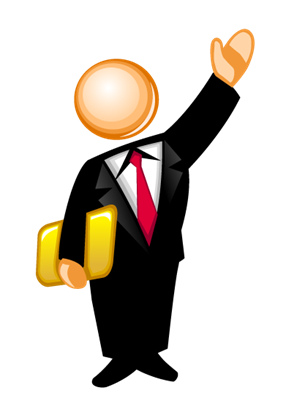 选择不正确，请再思考思考！
返回题目继续学习
思考与练习
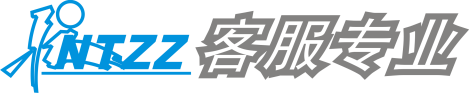 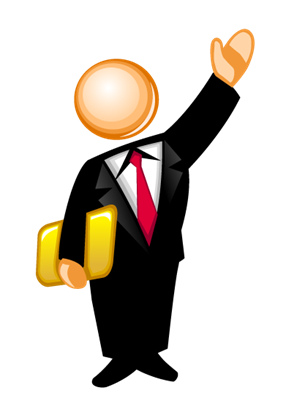 恭喜你，回答正确！
返回题目继续学习
第七章  精准收集客户信息
第二节  坐席代表需牢记的相关信息
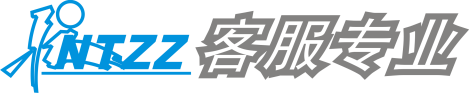 本节要点
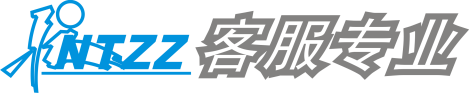 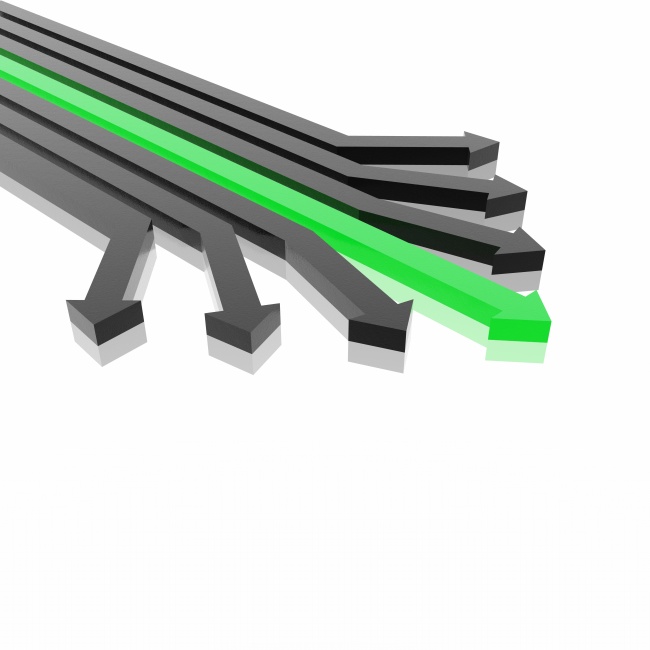 Part   1
百家姓
Part    2
百家姓的核实方法
Part    3
容易读错的姓氏
Part    4
常见的手机号码段
Part     5
常见的电子邮件后缀
一、百家姓
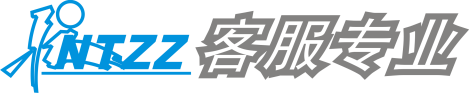 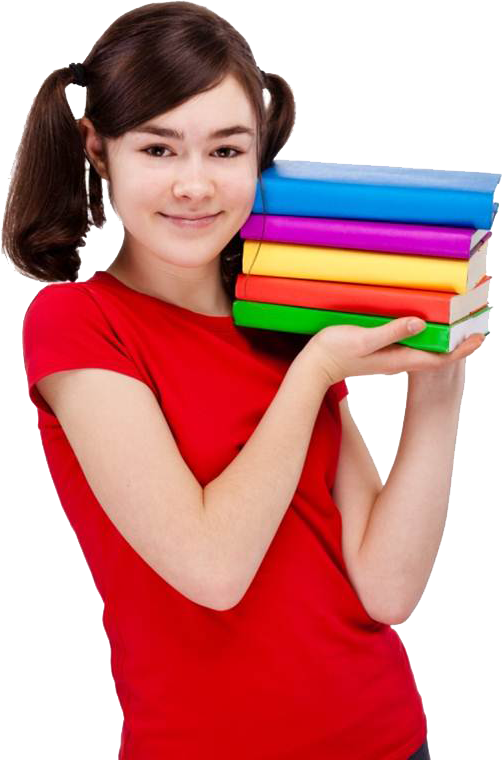 返回上一级
第二节 坐席代表需牢记的相关信息
一、百家姓
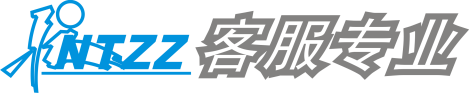 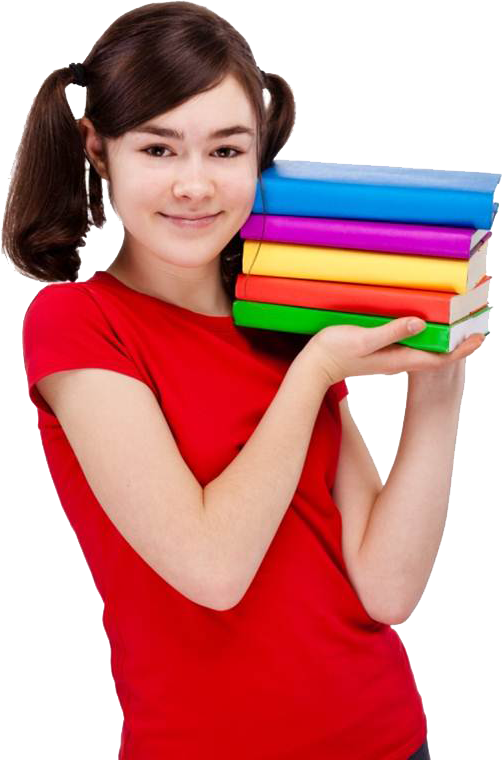 返回上一级
第二节 坐席代表需牢记的相关信息
一、百家姓
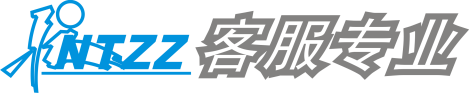 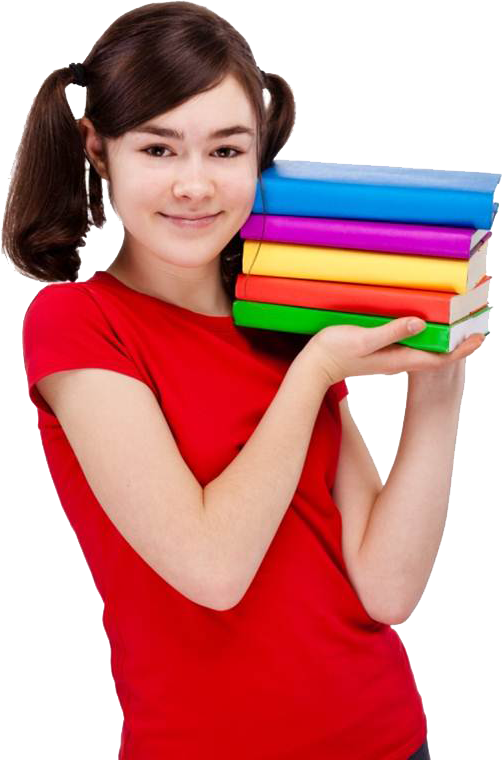 返回上一级
第二节 坐席代表需牢记的相关信息
一、百家姓
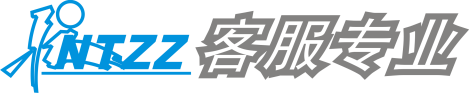 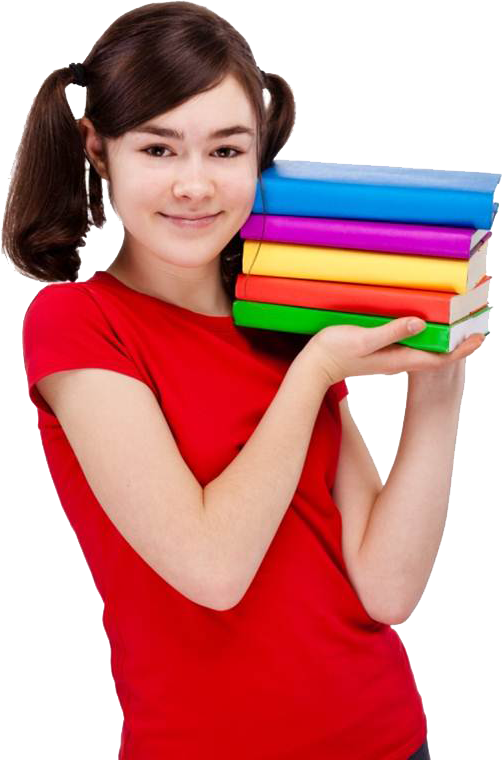 返回上一级
第二节 坐席代表需牢记的相关信息
一、百家姓
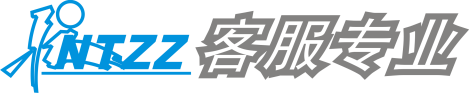 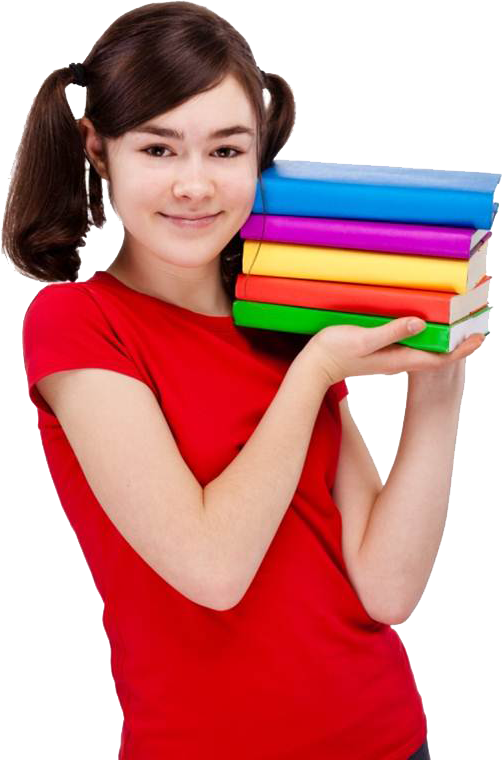 返回上一级
第二节 坐席代表需牢记的相关信息
一、百家姓
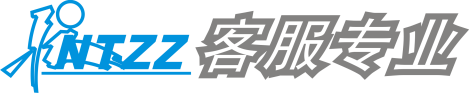 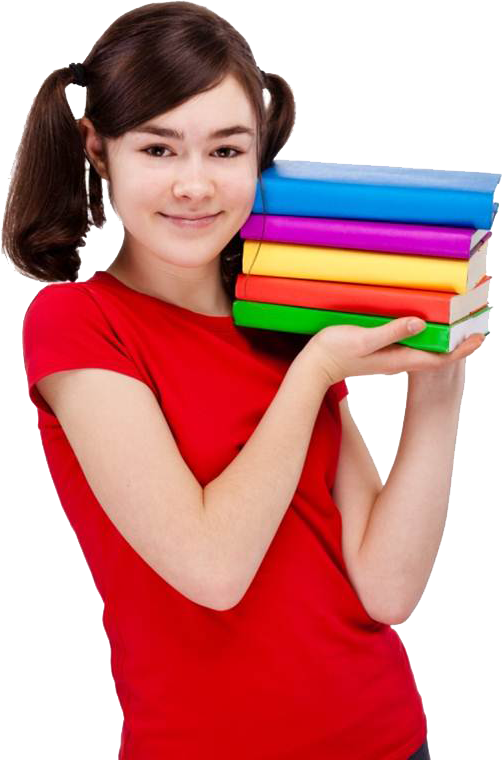 返回上一级
第二节 坐席代表需牢记的相关信息
一、百家姓
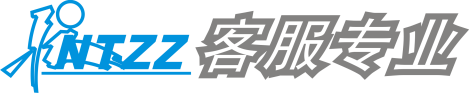 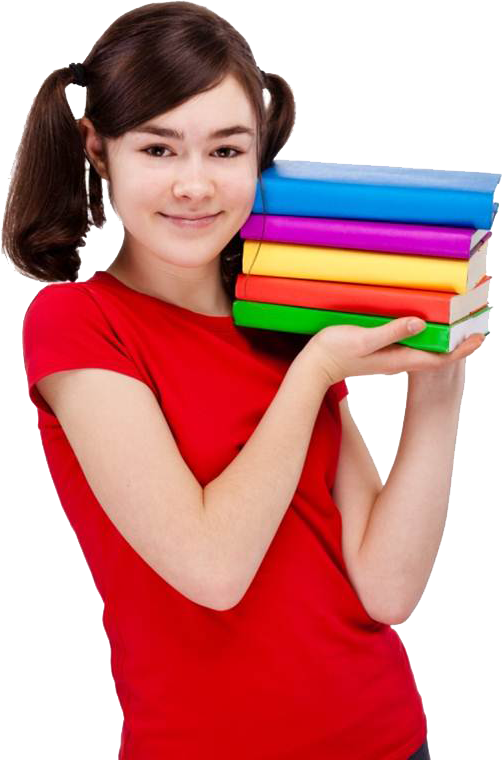 返回上一级
第二节 坐席代表需牢记的相关信息
二、百家姓的核实方法
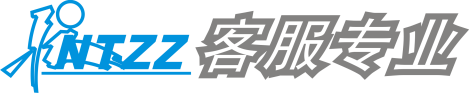 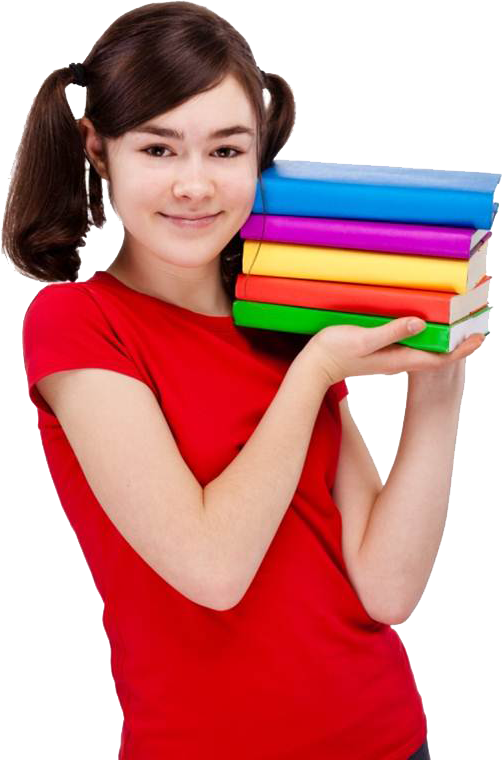 返回上一级
第二节 坐席代表需牢记的相关信息
二、百家姓的核实方法
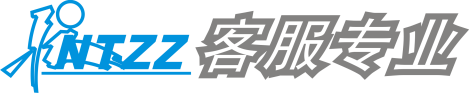 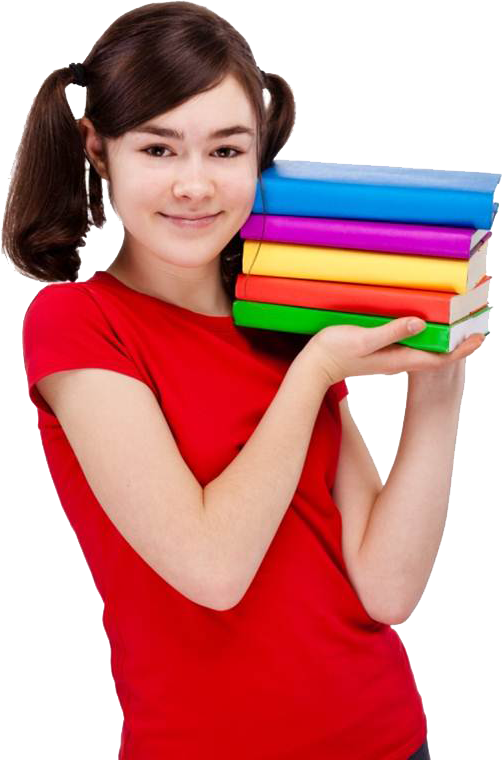 返回上一级
第二节 坐席代表需牢记的相关信息
二、百家姓的核实方法
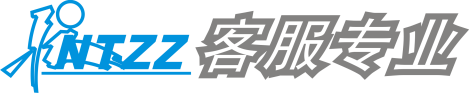 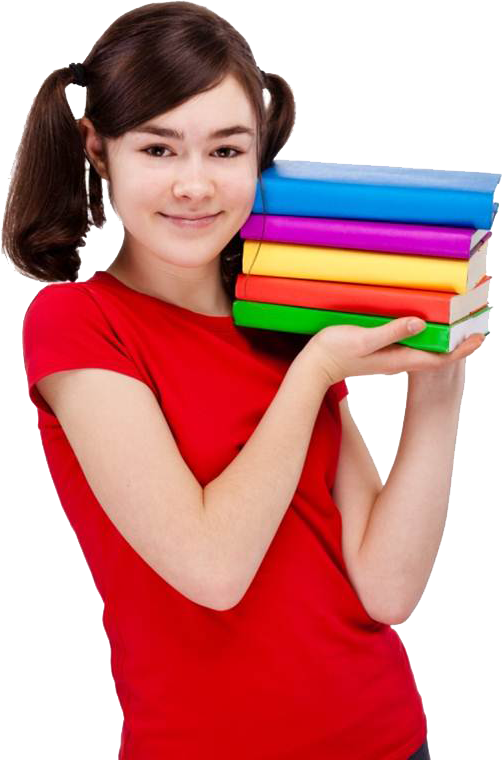 返回上一级
第二节 坐席代表需牢记的相关信息
二、百家姓的核实方法
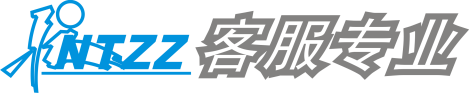 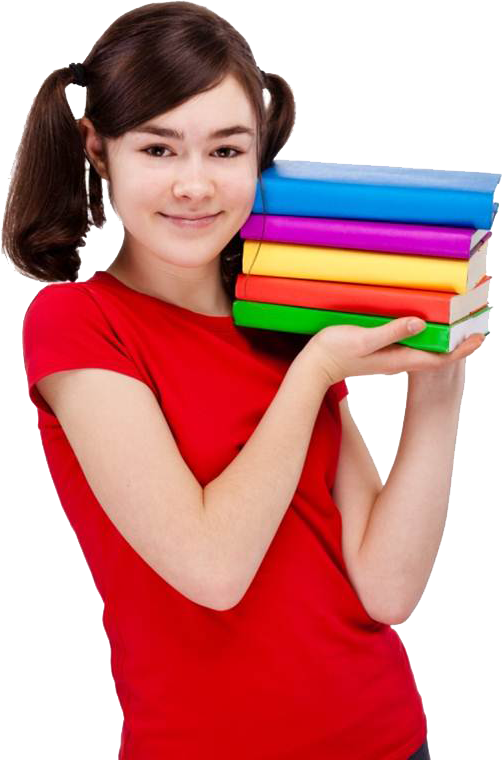 返回上一级
第二节 坐席代表需牢记的相关信息
三、容易读错的姓氏
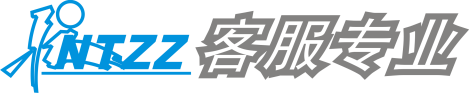 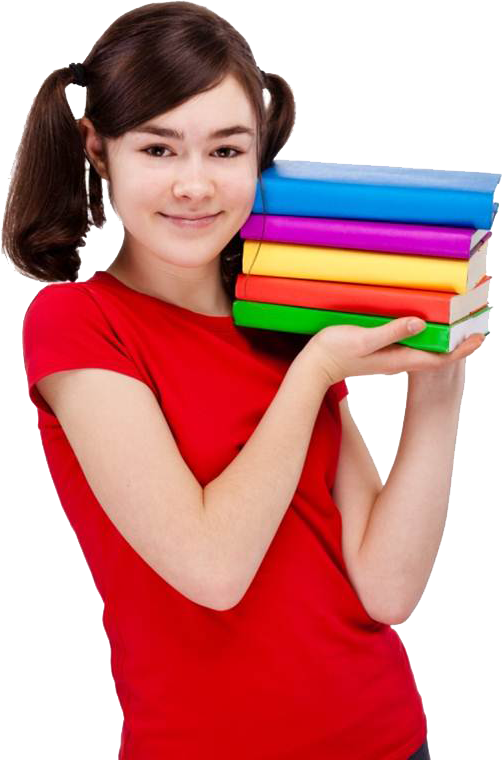 返回上一级
第二节 坐席代表需牢记的相关信息
四、常见手机号码段
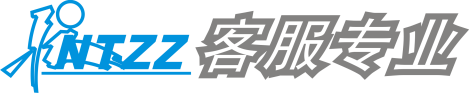 移动手机号段：
139、138、136、135、137、134、150、151、188(3G)、157(3G)

联通手机号段：
130、131、132、133、153、155、156、186 (3G)
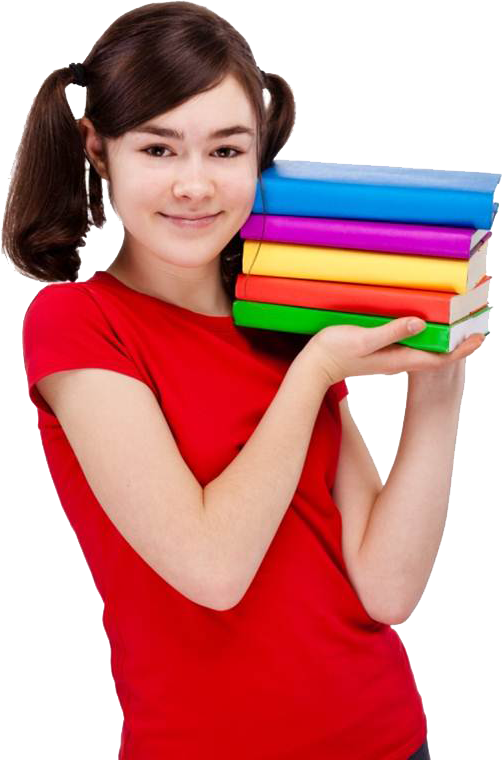 返回上一级
第二节 坐席代表需牢记的相关信息
五、常见电子邮箱后缀
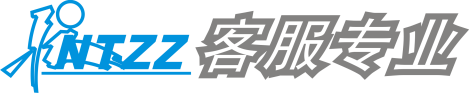 @gmail.com（谷歌）、@163.com（网易）、@126.com（网易）、@yeah．net（网易）、
@vip. 163.com（网易）、@sina.com（新浪）、@vip.sina .com（新浪）、@yahoo.com.cn（雅虎）、@yahoo.cn（雅虎）、@sohu．com（搜狐）、@sogou.com（搜狗）、@chinaren.com（校友录）、@hotmail.com（微软）、@msn．com（微软）、@tianya．com（天涯社区）、@renren.com（人人网）、@kaixin001 .com（开心网）、
@qq．com（腾讯）、@51.com，
@2lcn.com、@tom.com、@139.com、
@188.com、@263. net、@china.
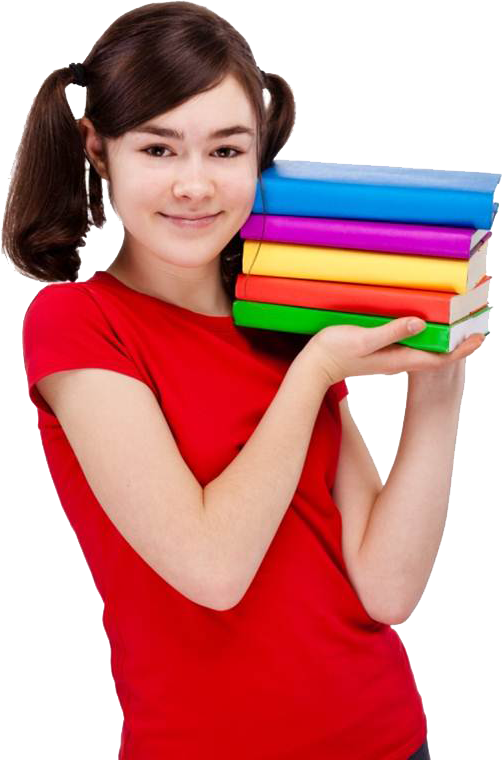 返回上一级
第二节 坐席代表需牢记的相关信息
思考与练习
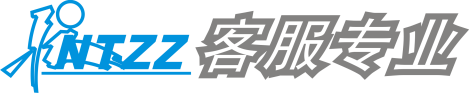 判断题
1.“程”和“陈”读音相同。
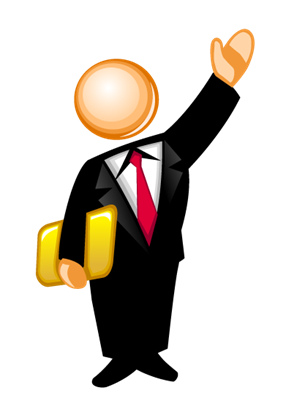 √
╳
思考与练习
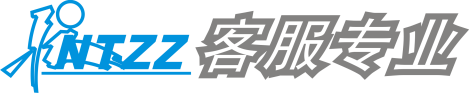 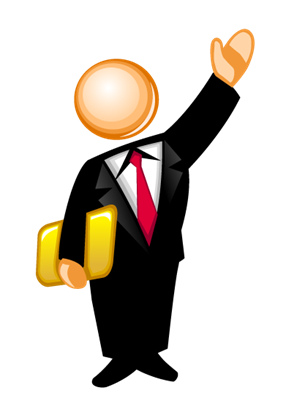 选择不正确，请再思考思考！
返回题目继续学习
思考与练习
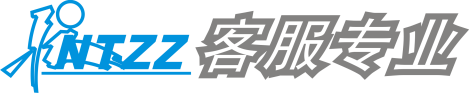 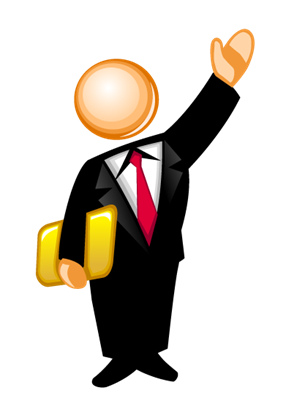 恭喜你，回答正确！
返回题目继续学习
思考与练习
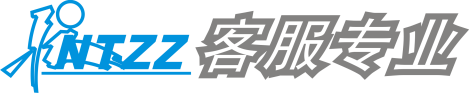 判断题
2.姓氏“尉迟“读音是“yùchí”。
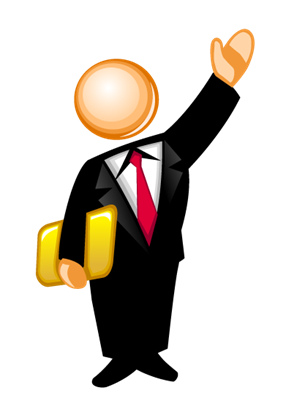 √
╳
思考与练习
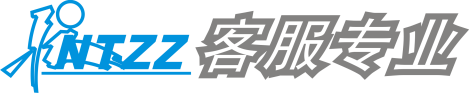 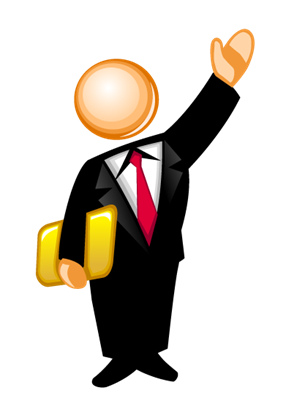 选择不正确，请再思考思考！
返回题目继续学习
思考与练习
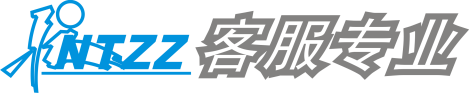 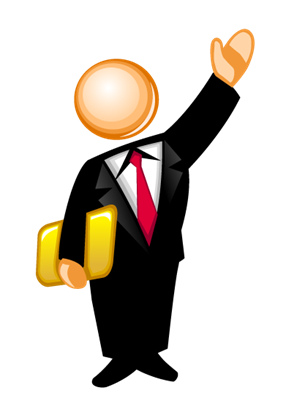 恭喜你，回答正确！
返回题目继续学习
思考与练习
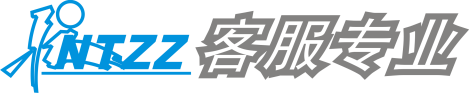 判断题
3. “163.com”和“@126.com”都是网易邮箱的后缀。
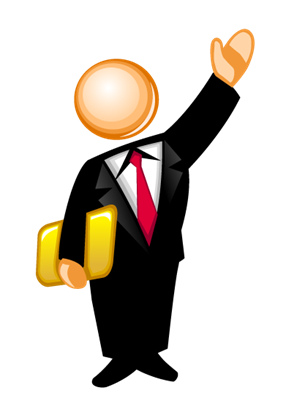 √
╳
思考与练习
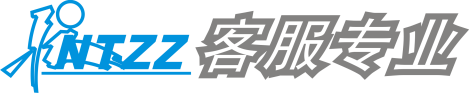 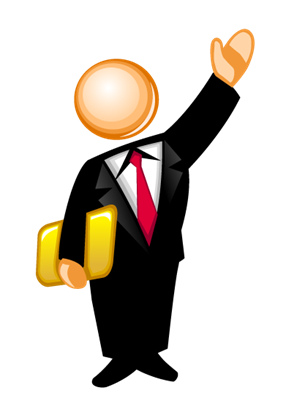 选择不正确，请再思考思考！
返回题目继续学习
思考与练习
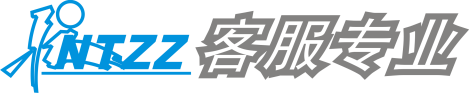 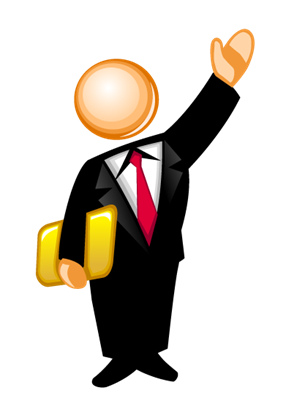 恭喜你，回答正确！
返回题目继续学习
思考与练习
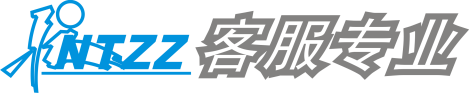 判断题
4.“130、131、132”是移动手机号段。
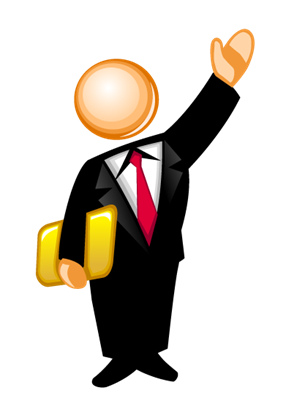 √
╳
思考与练习
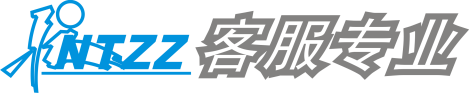 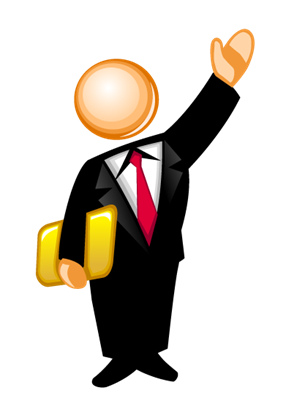 选择不正确，请再思考思考！
返回题目继续学习
思考与练习
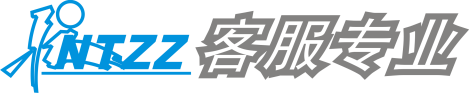 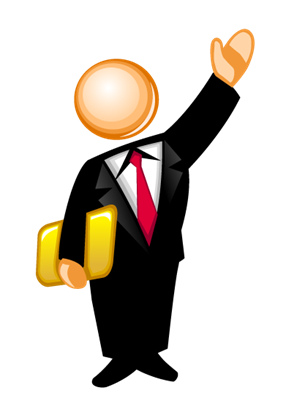 恭喜你，回答正确！
返回题目继续学习
思考与练习
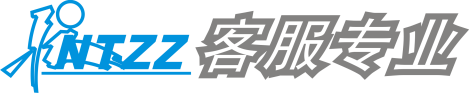 思考题
针对自己的特点和实际情况，思考如何才能综合运用四种精准收集客户信息的方法，提高收集客户信息的效率。
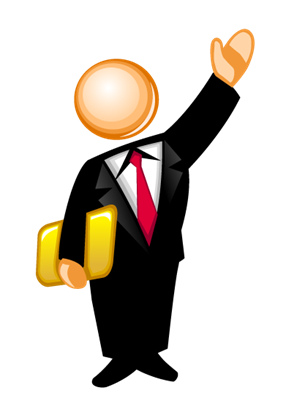 思考与练习
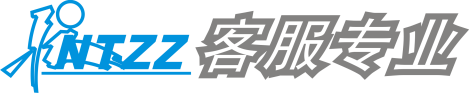 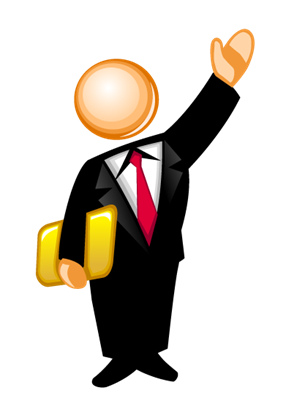 本章内容学习结束！
请同学们继续努力学习